KS4 GCSE grade examples -various schools
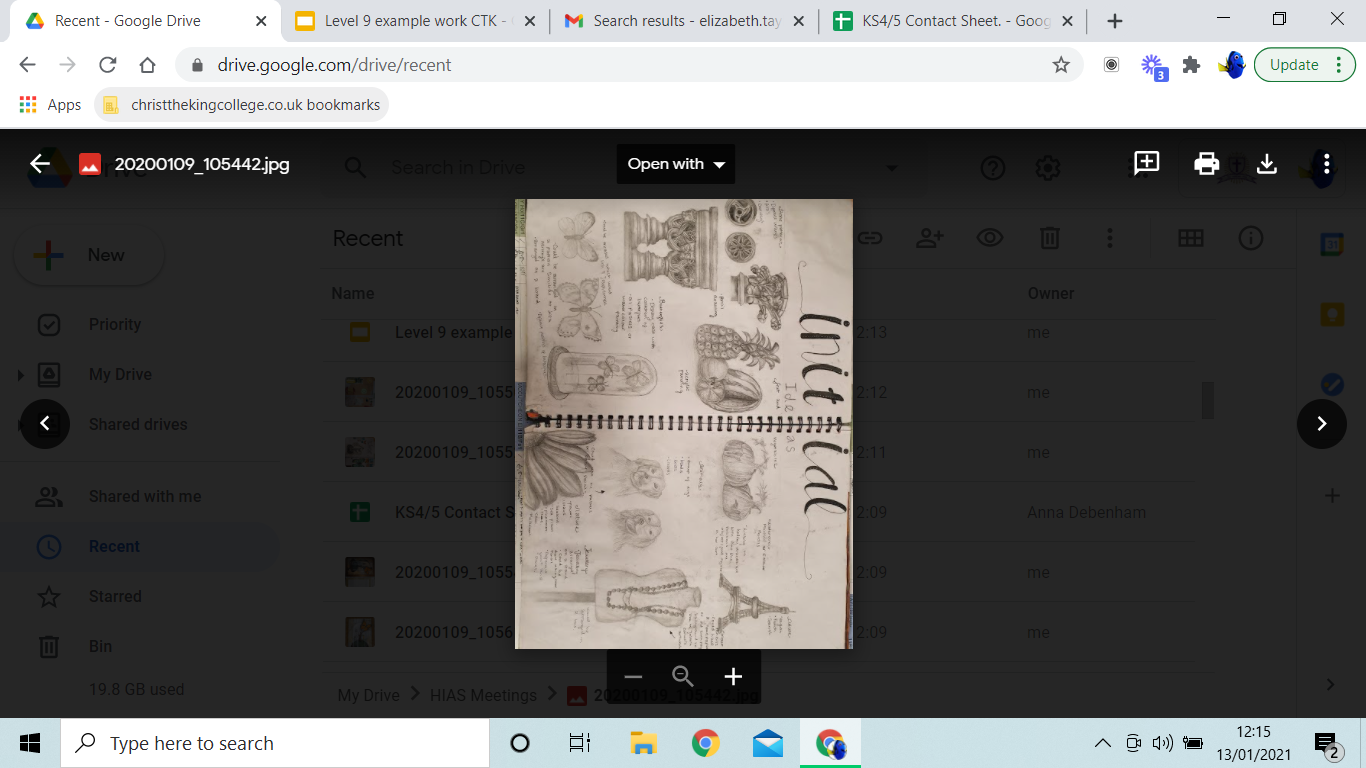 Level 9
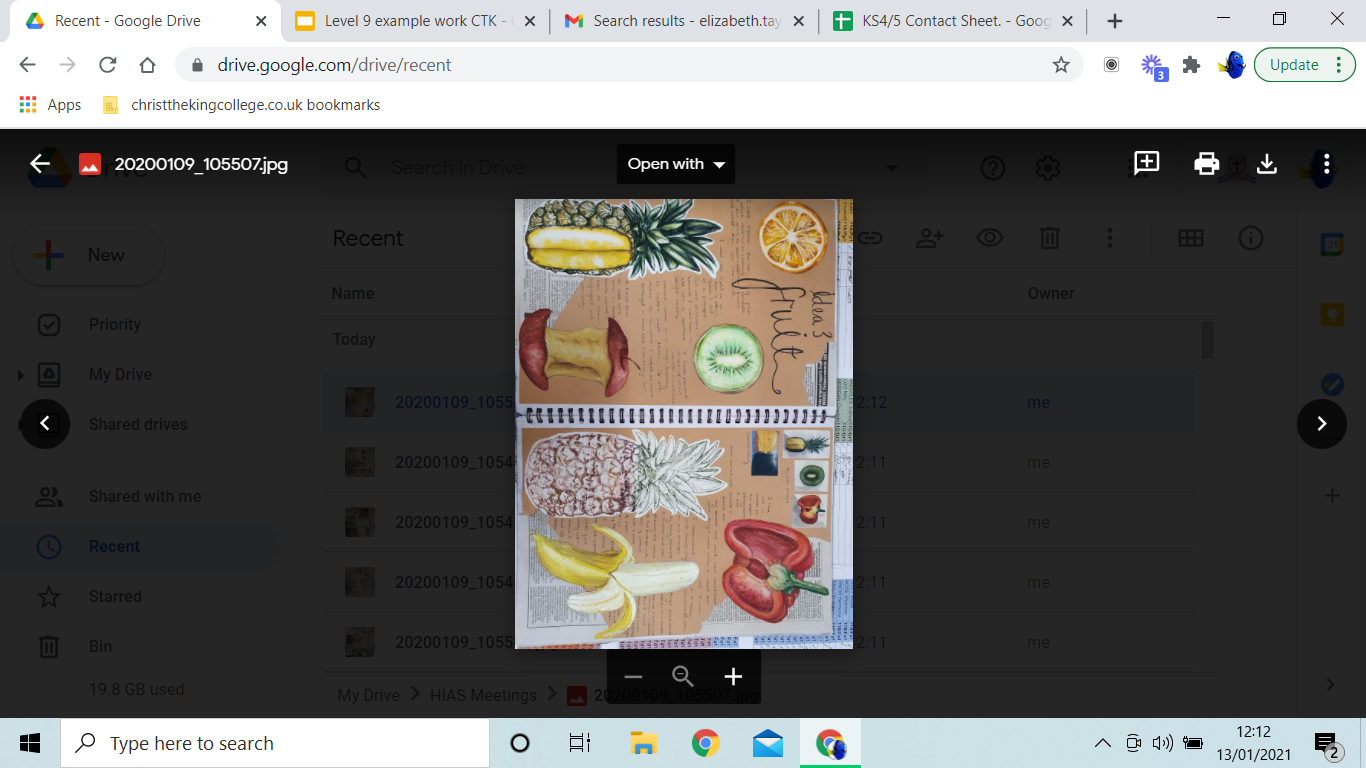 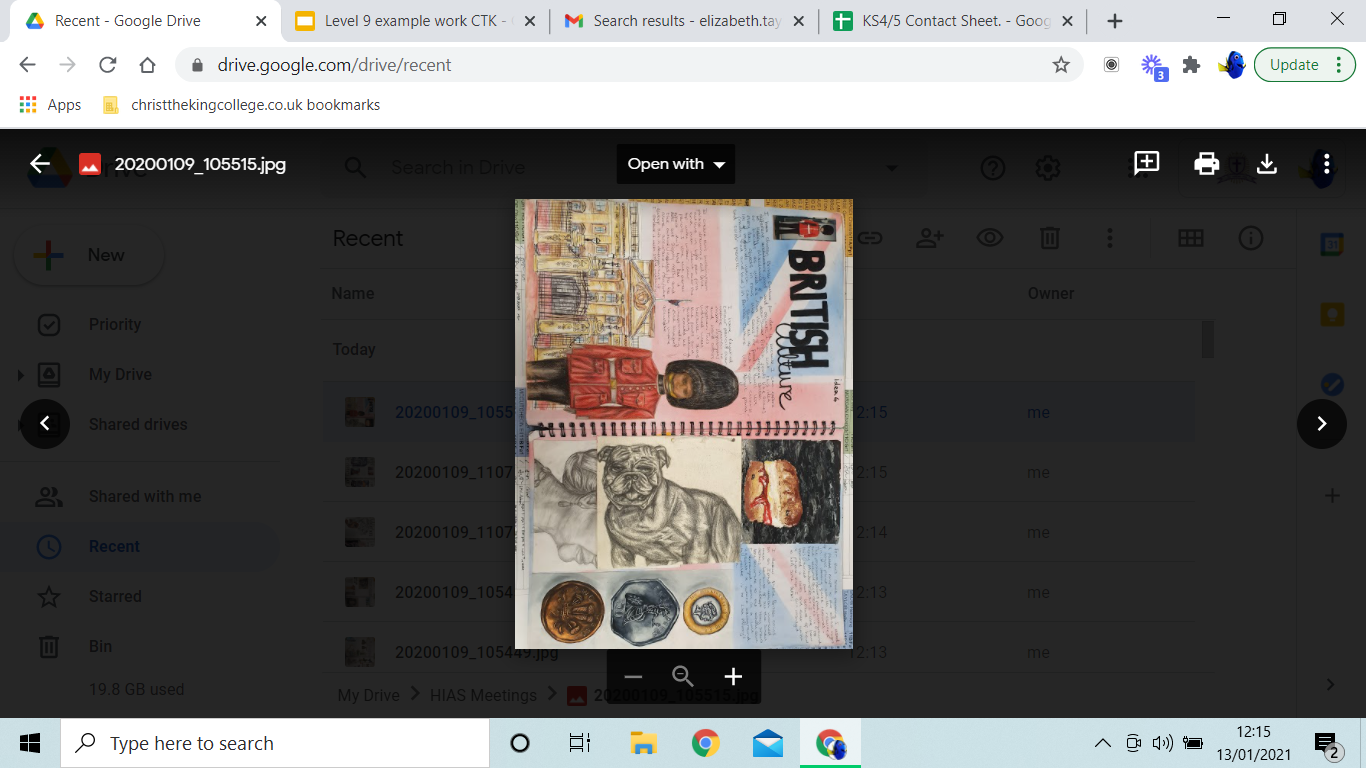 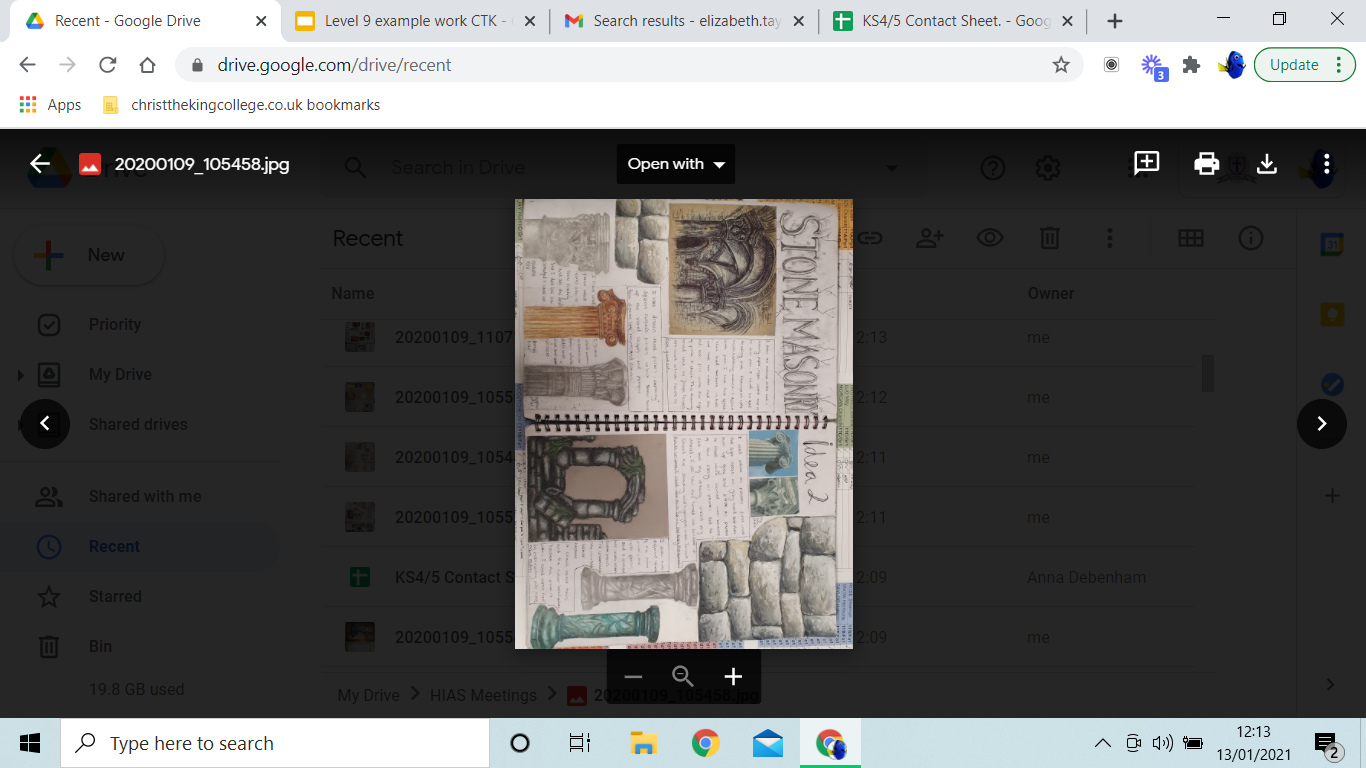 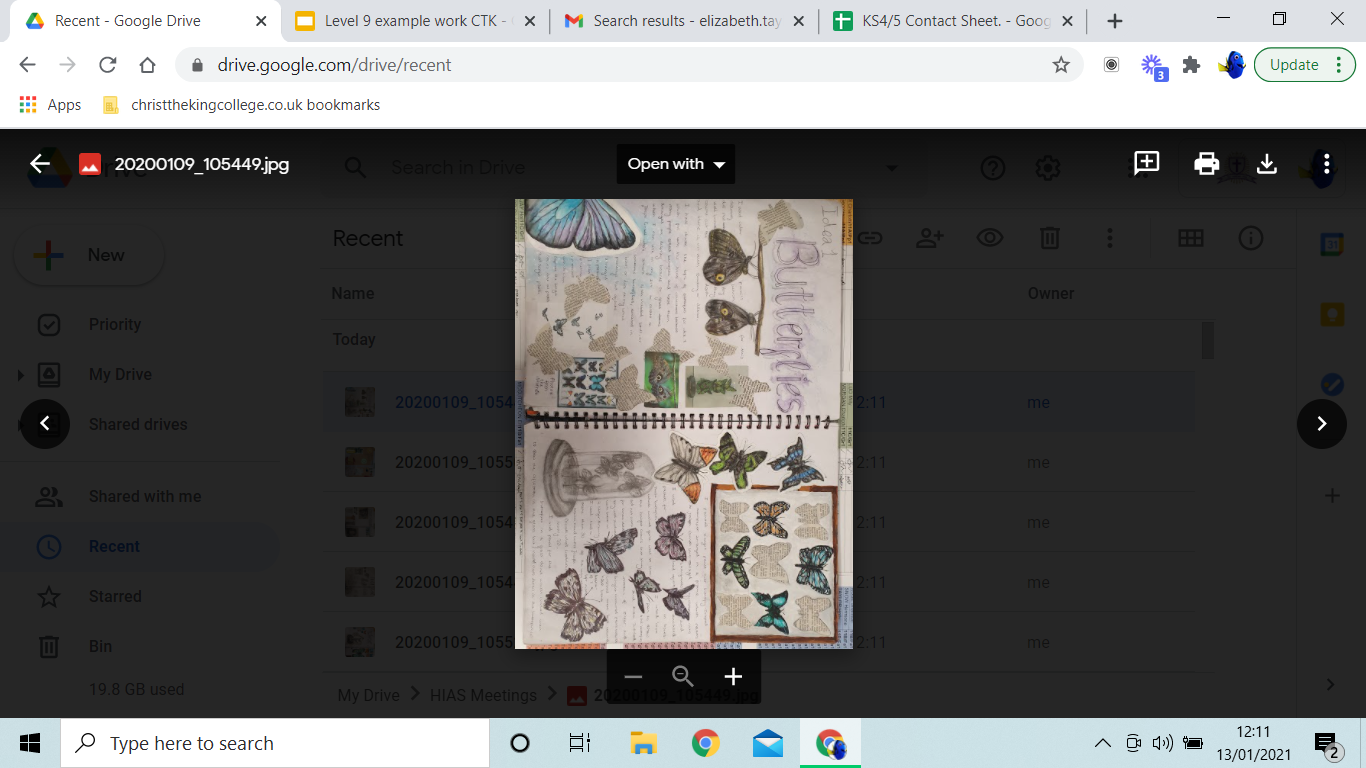 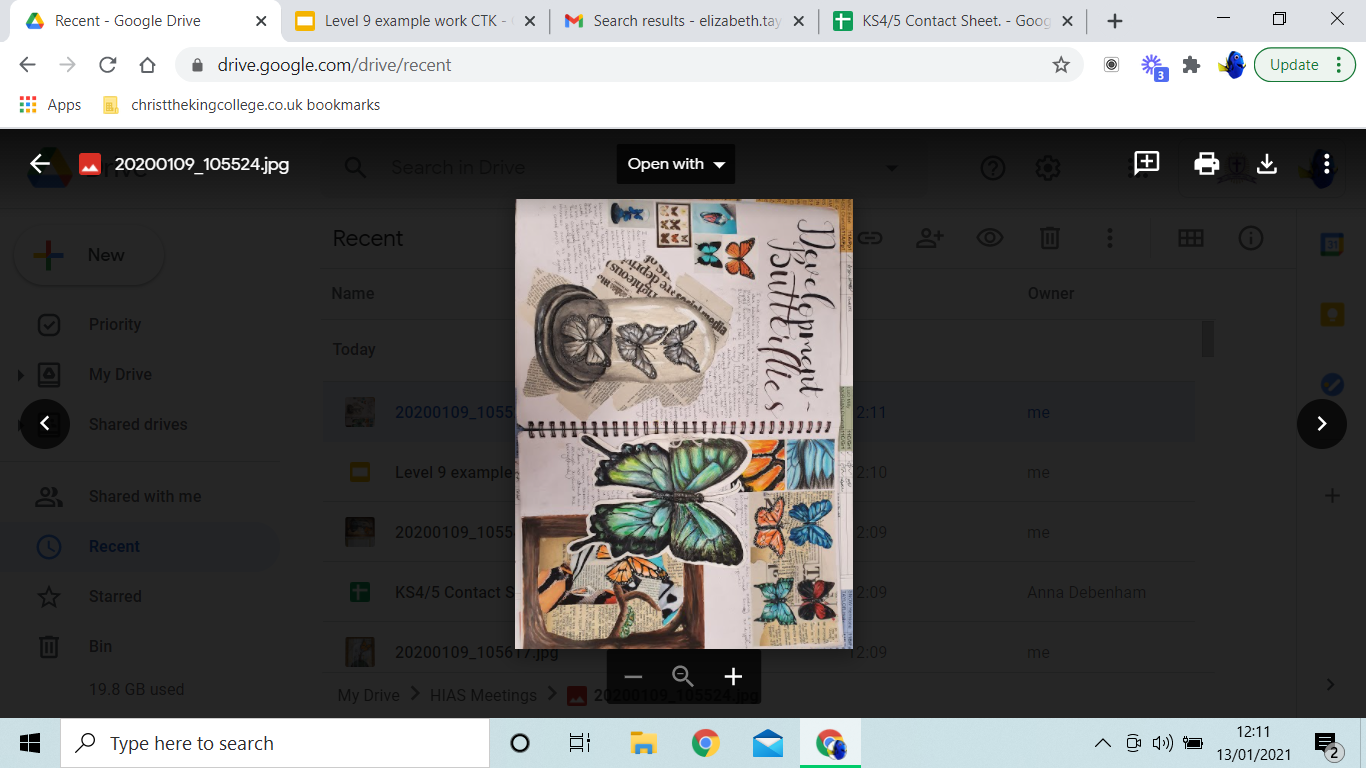 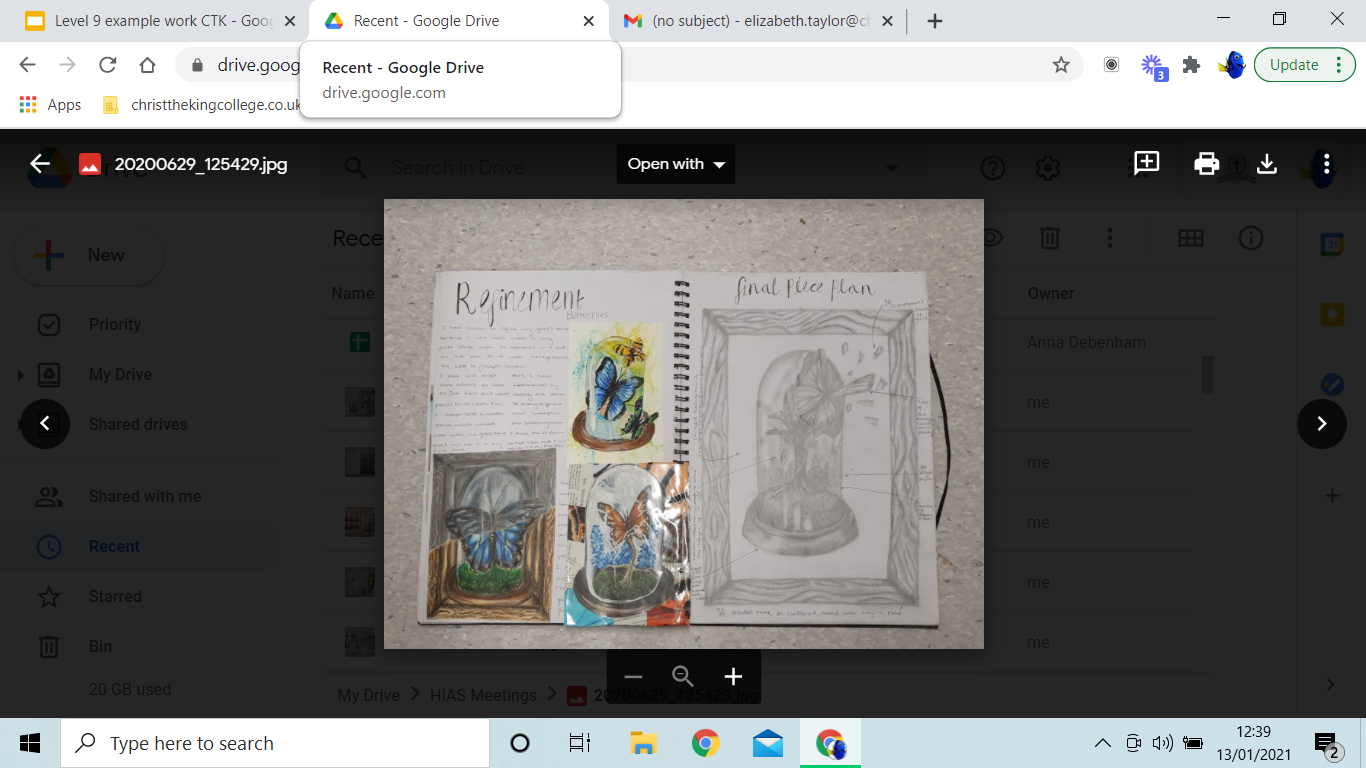 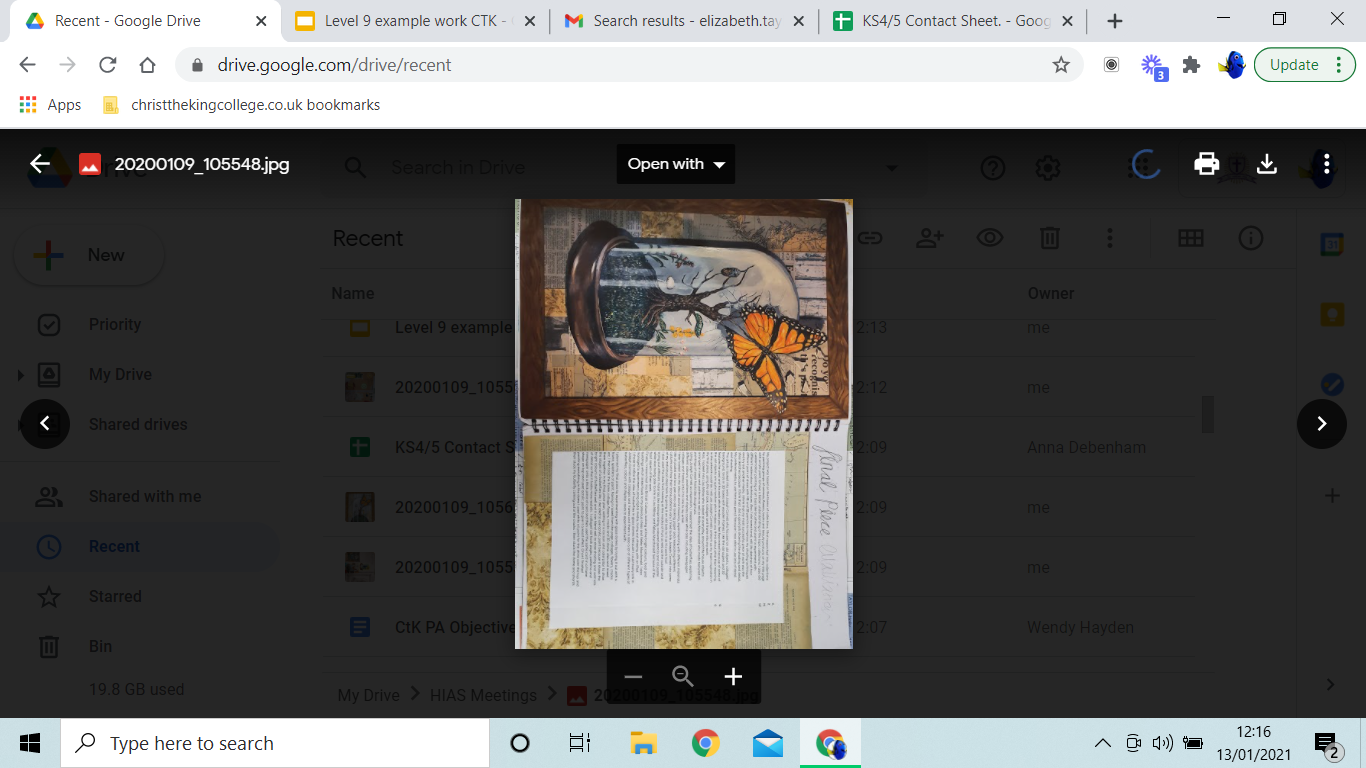 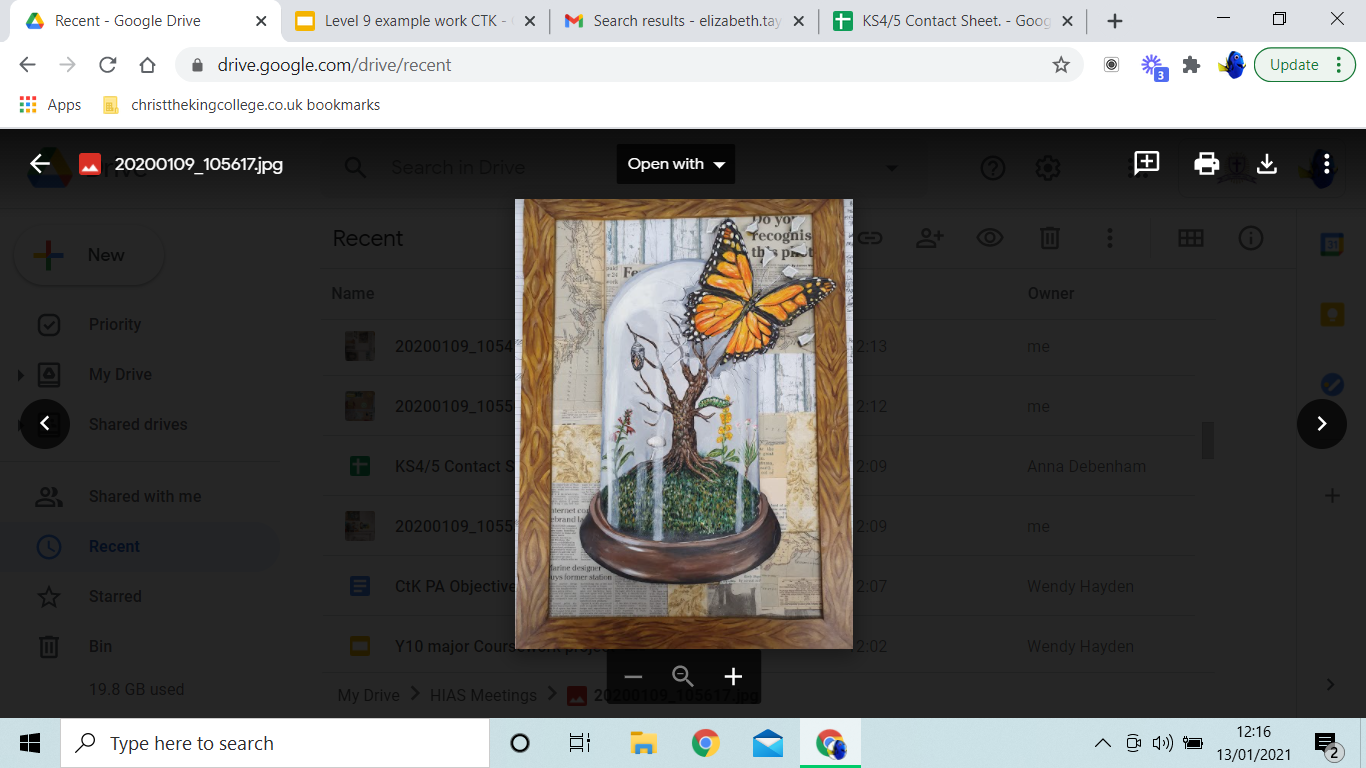 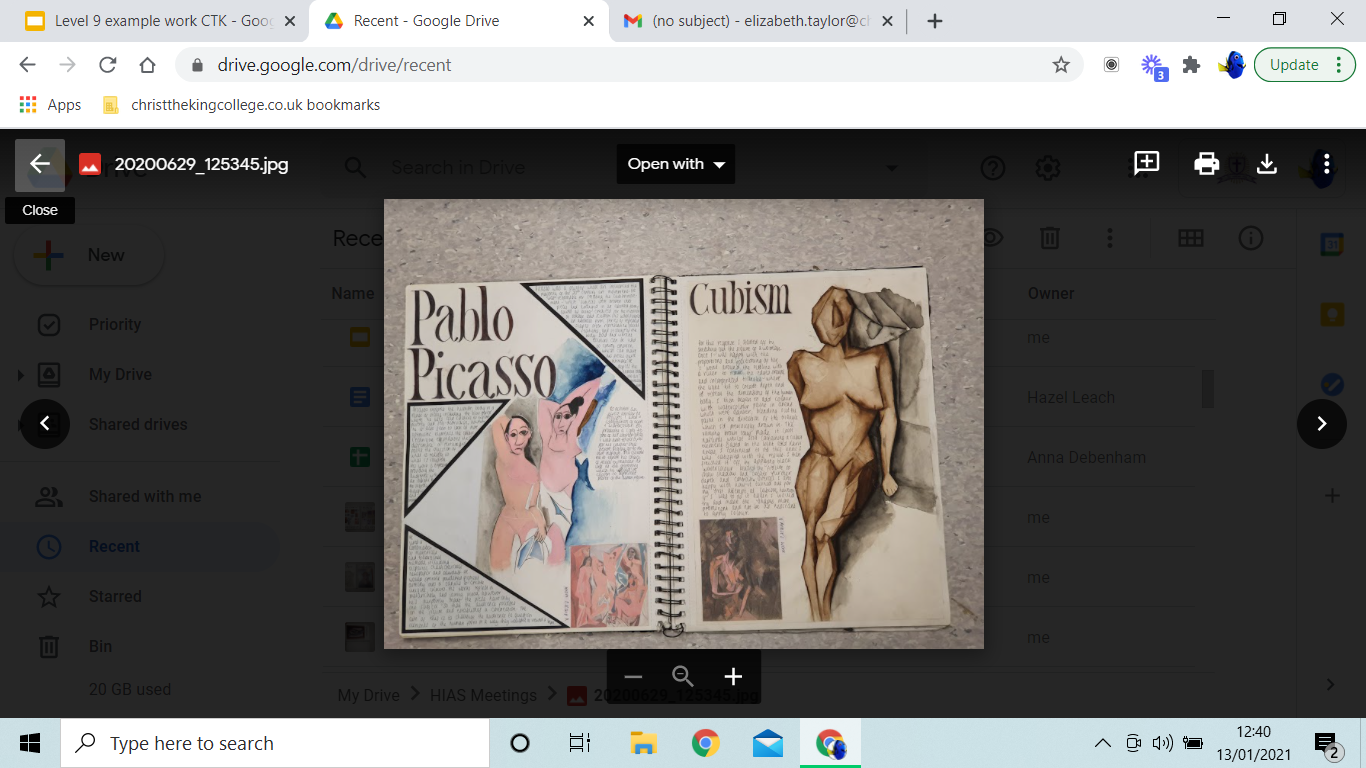 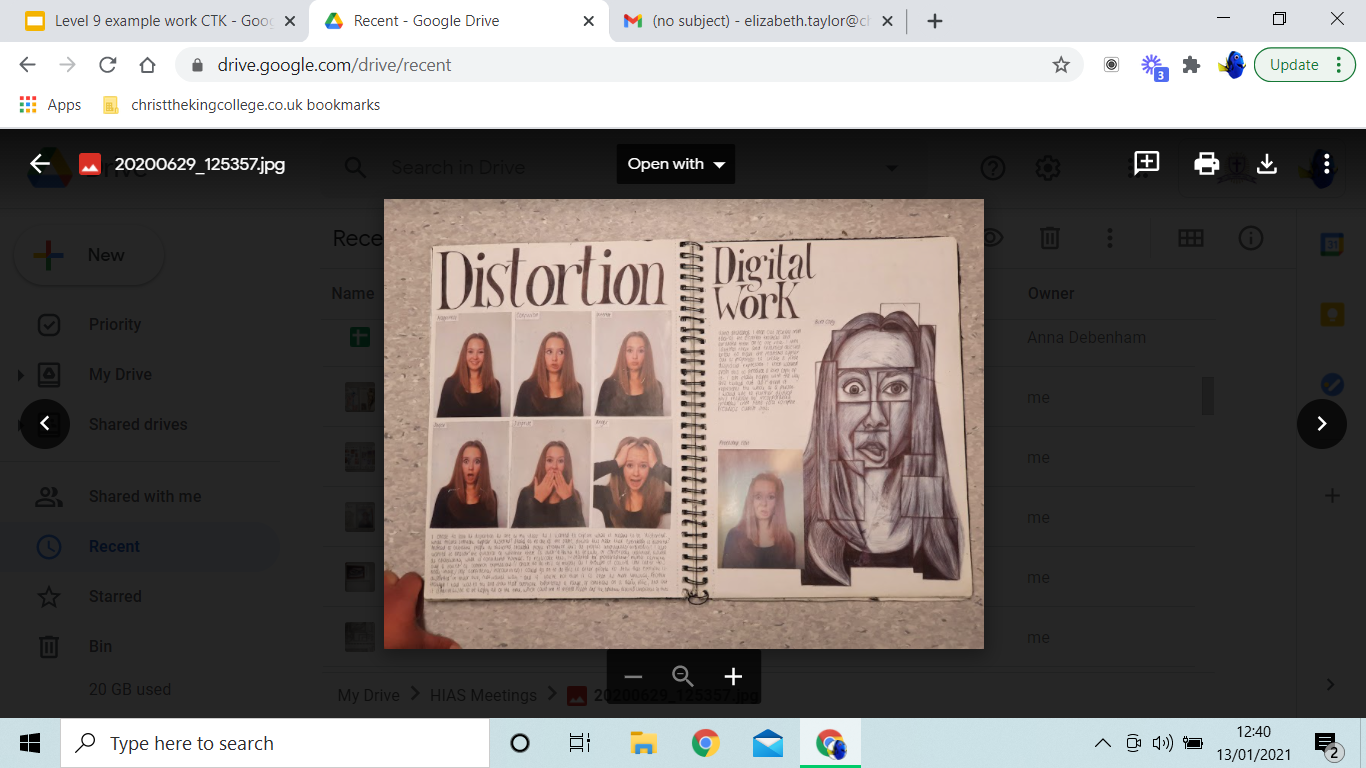 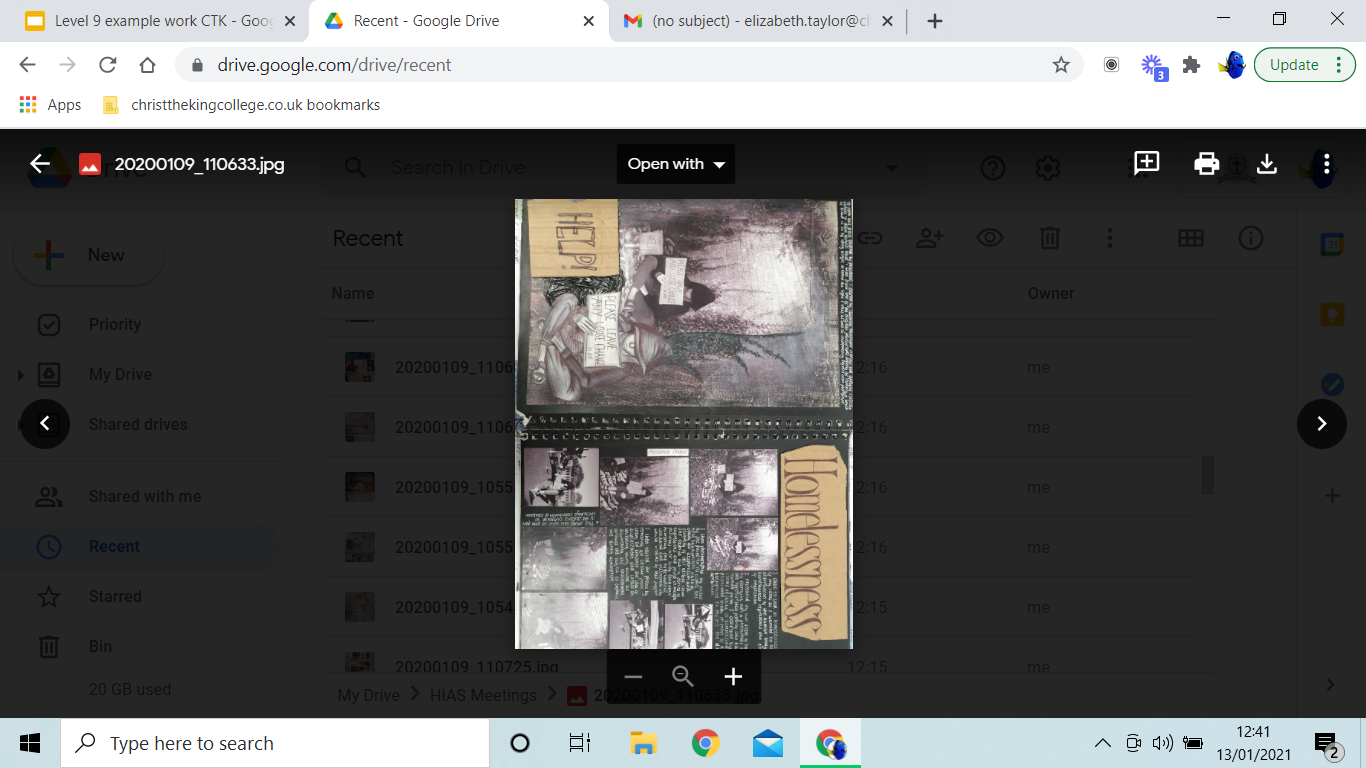 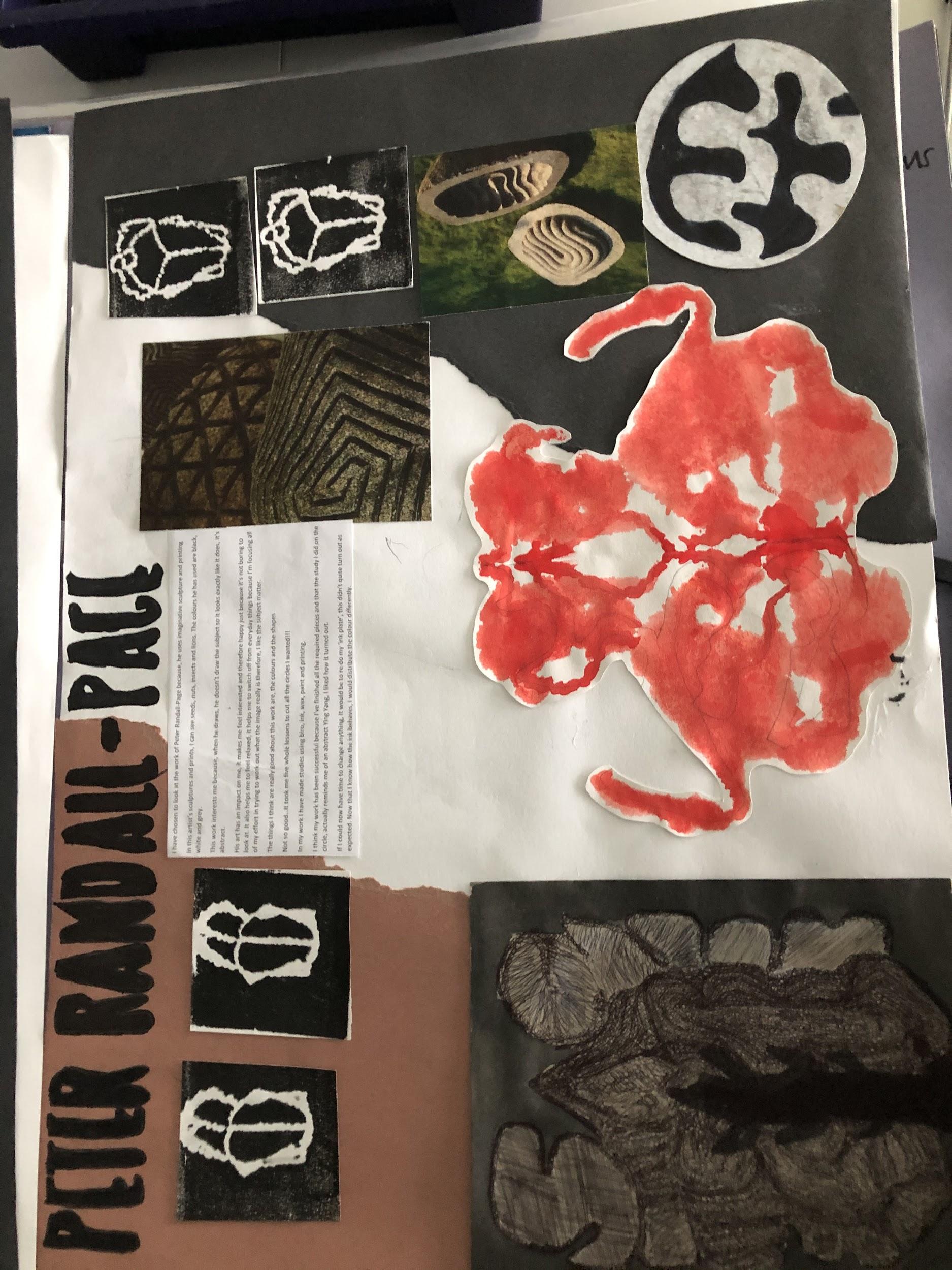 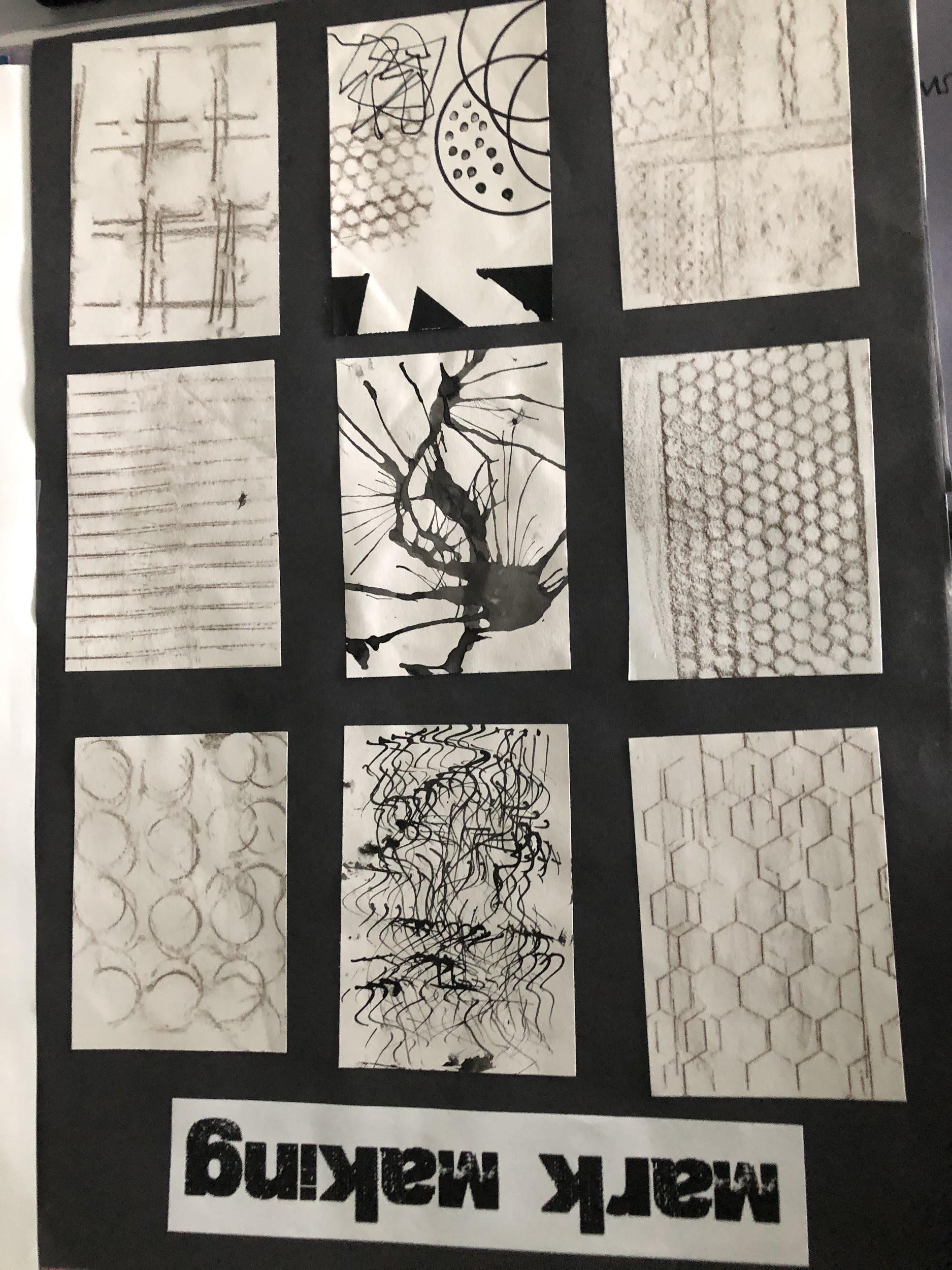 Currently working at 4
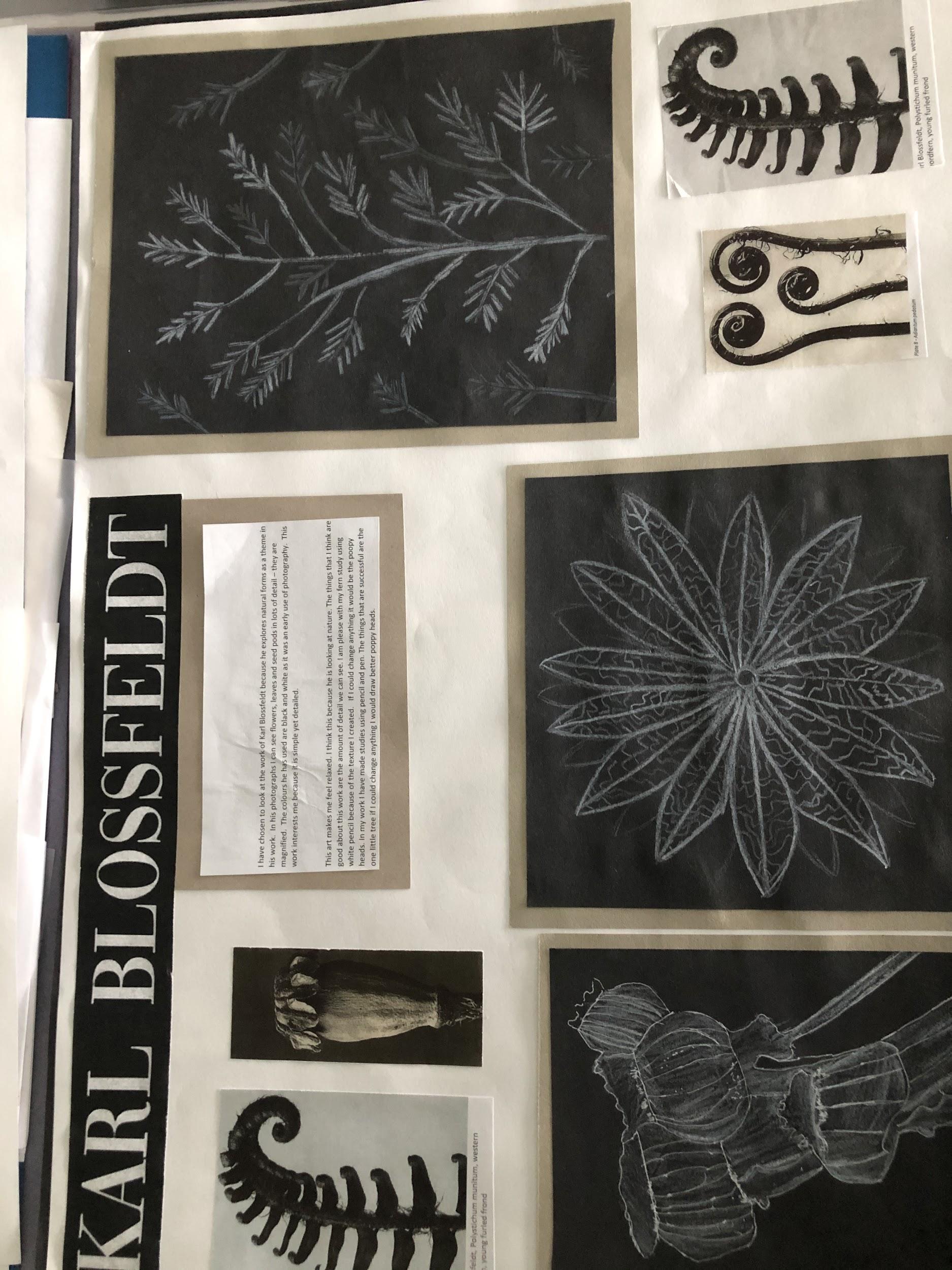 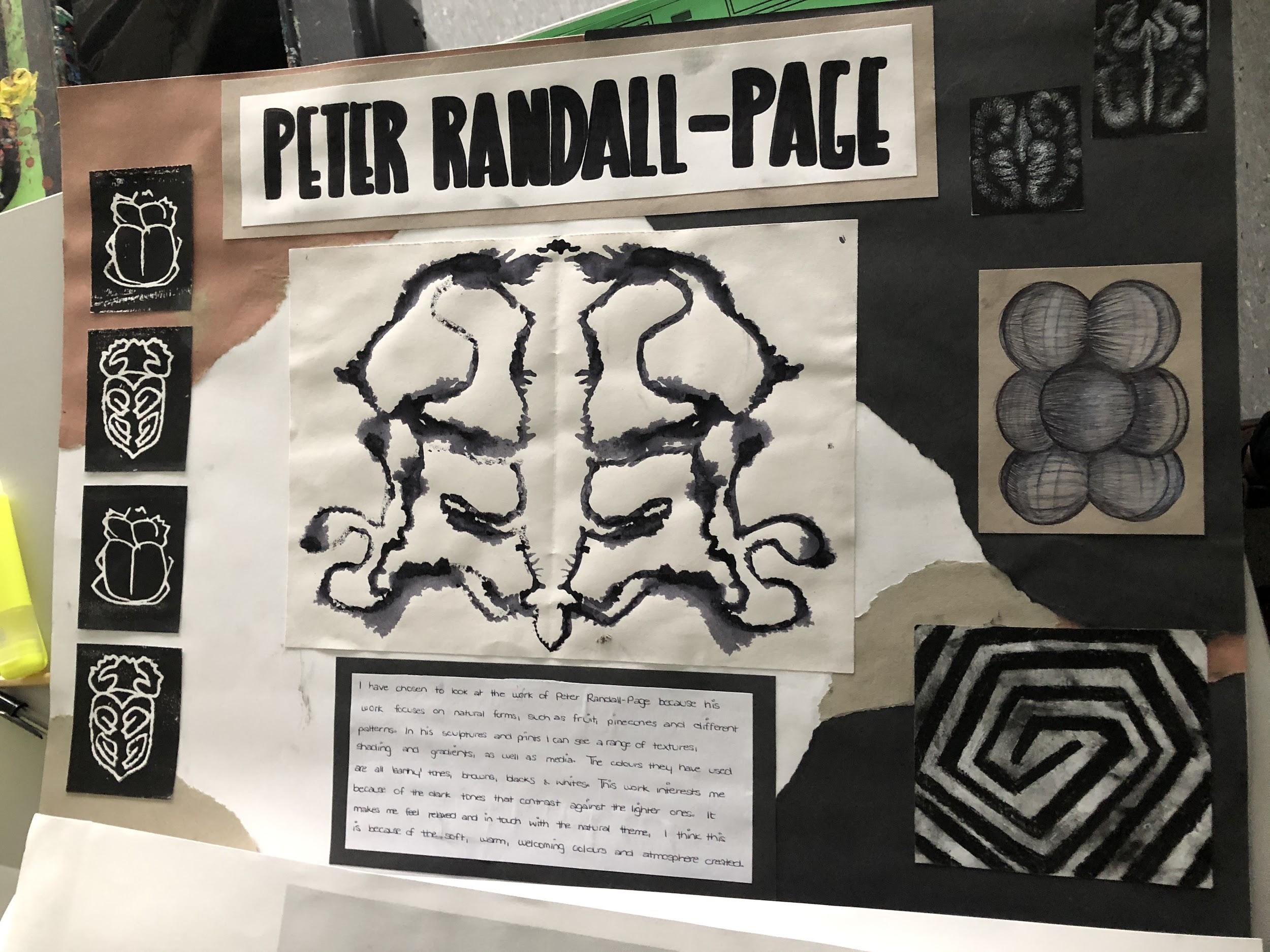 Currently working at 5
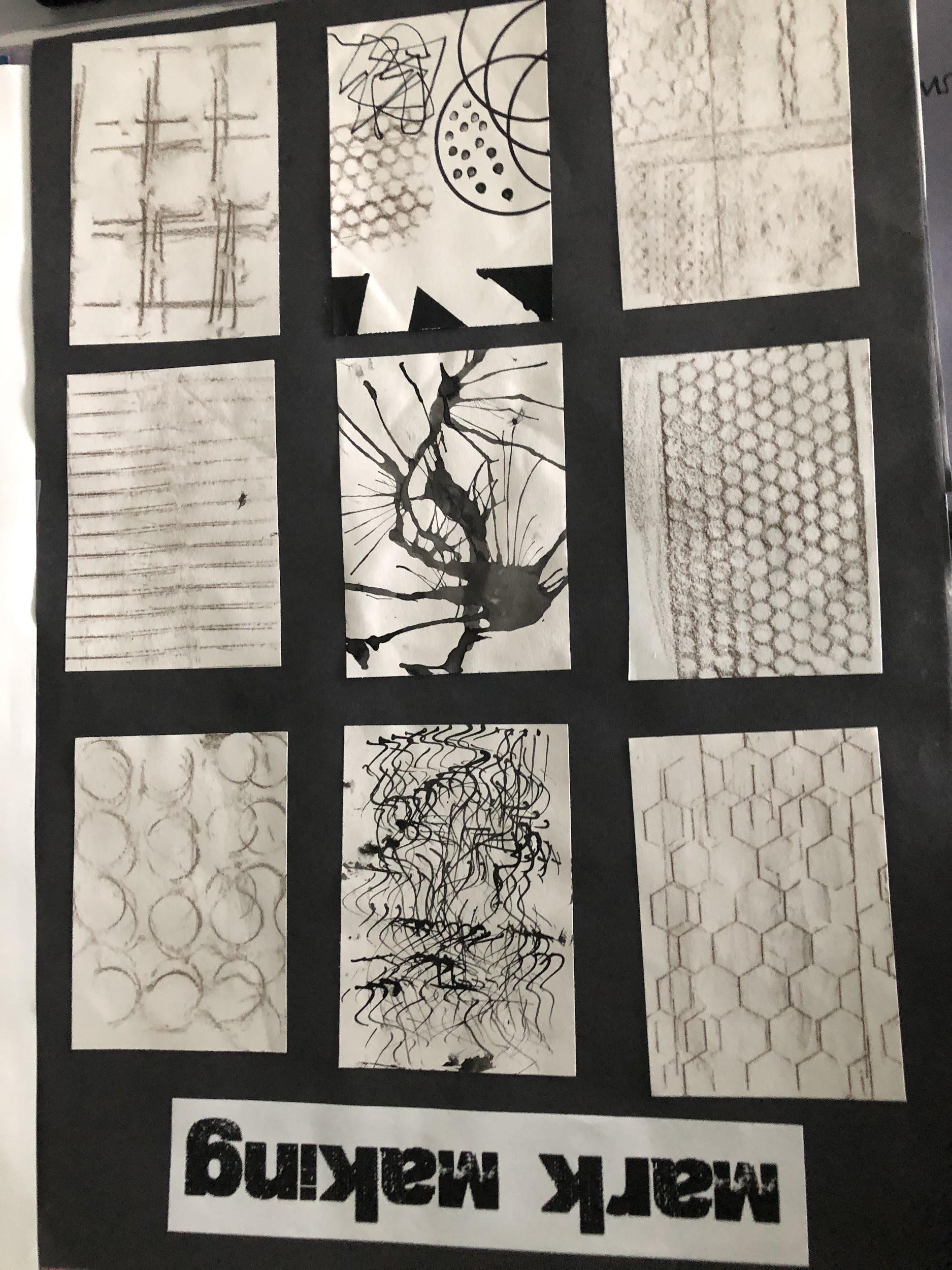 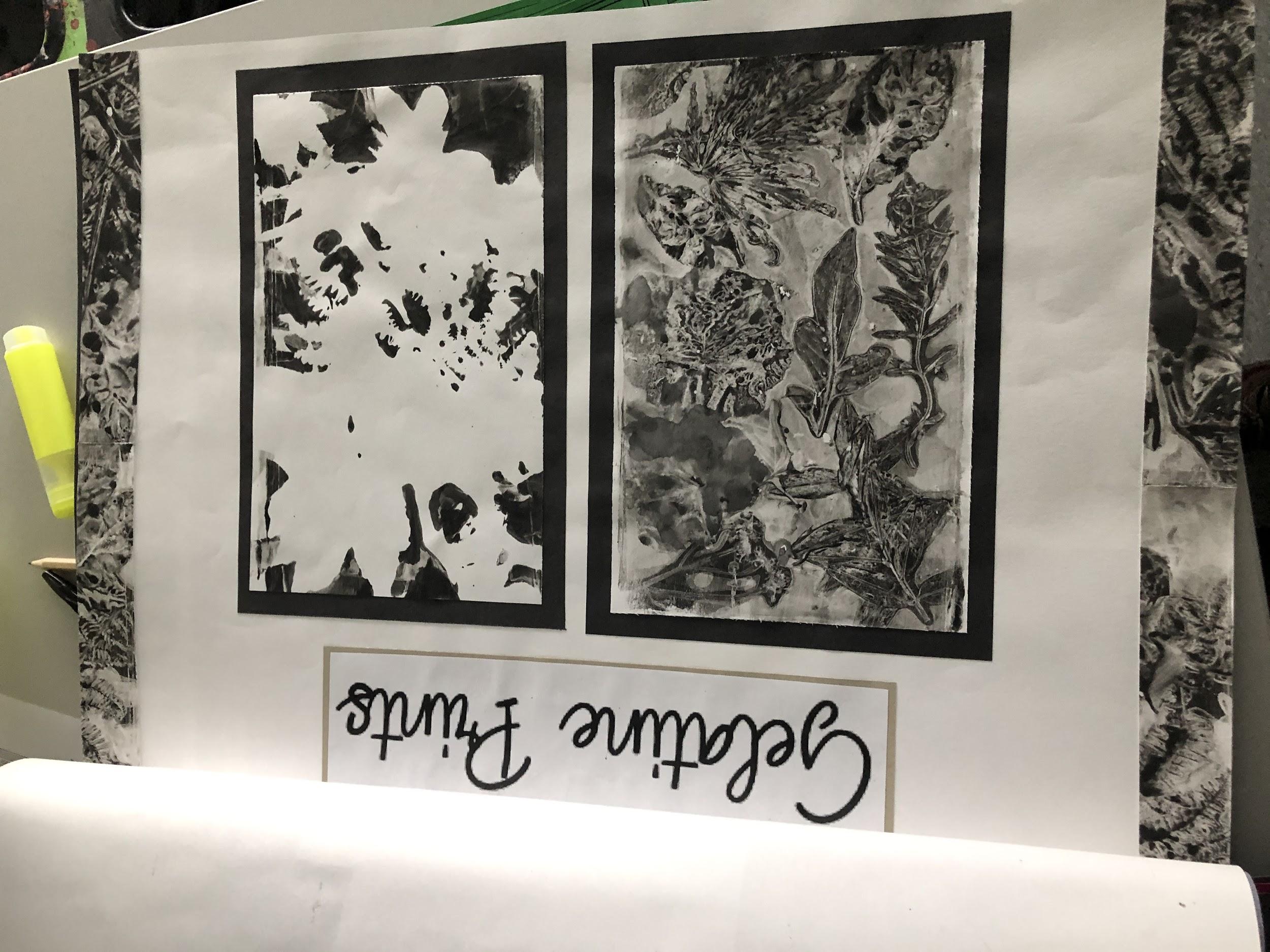 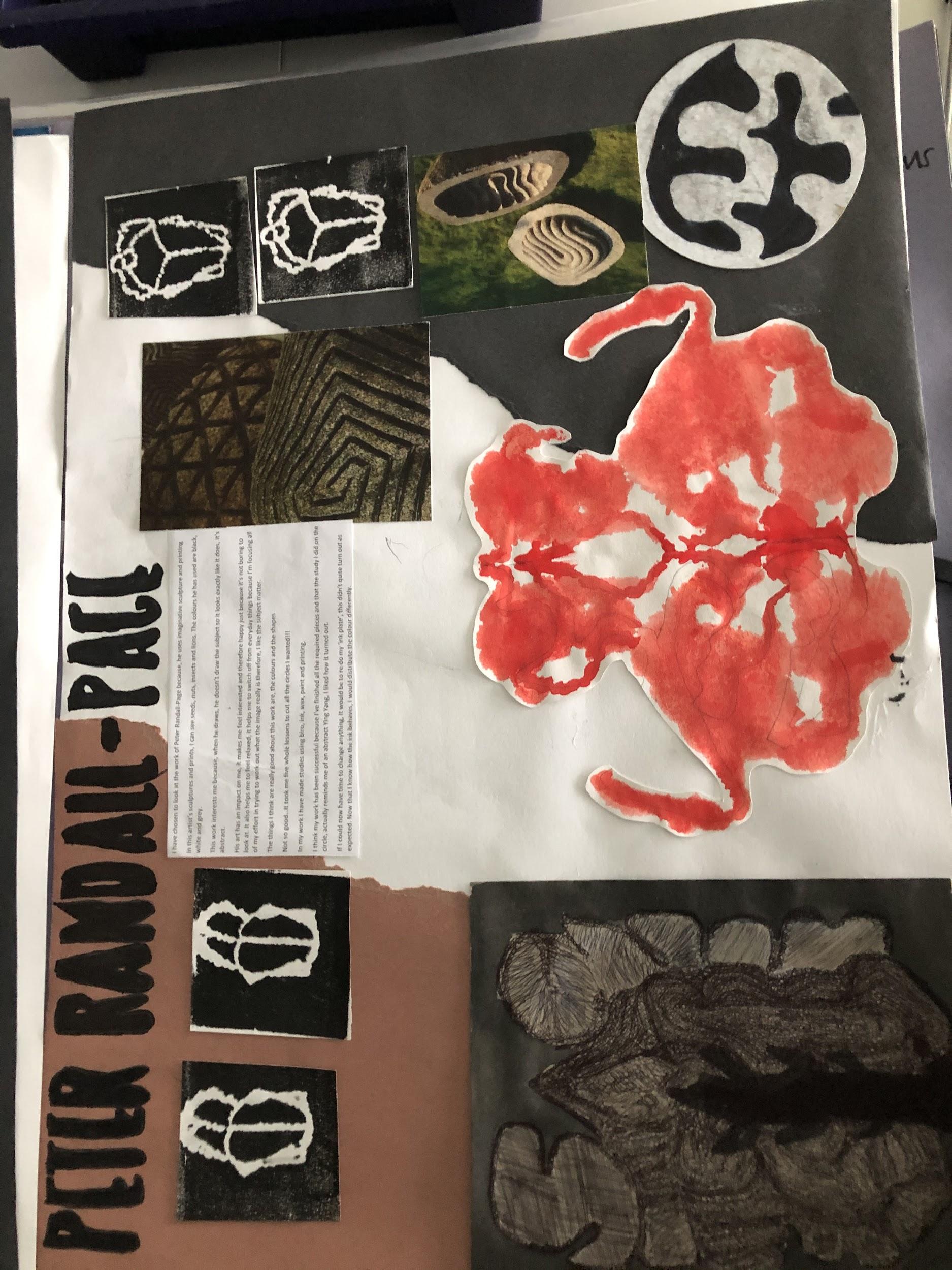 Currently working at 5+
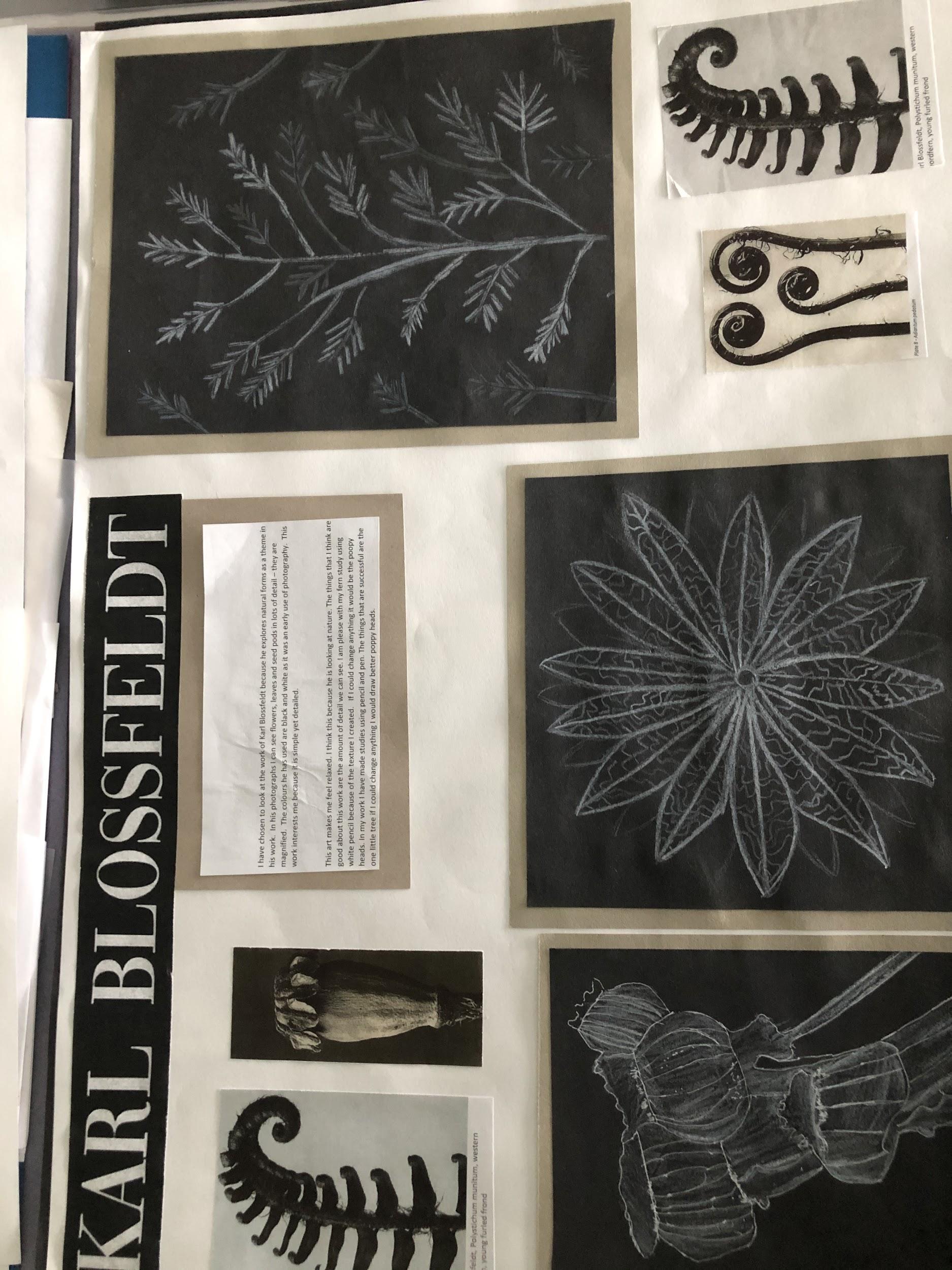 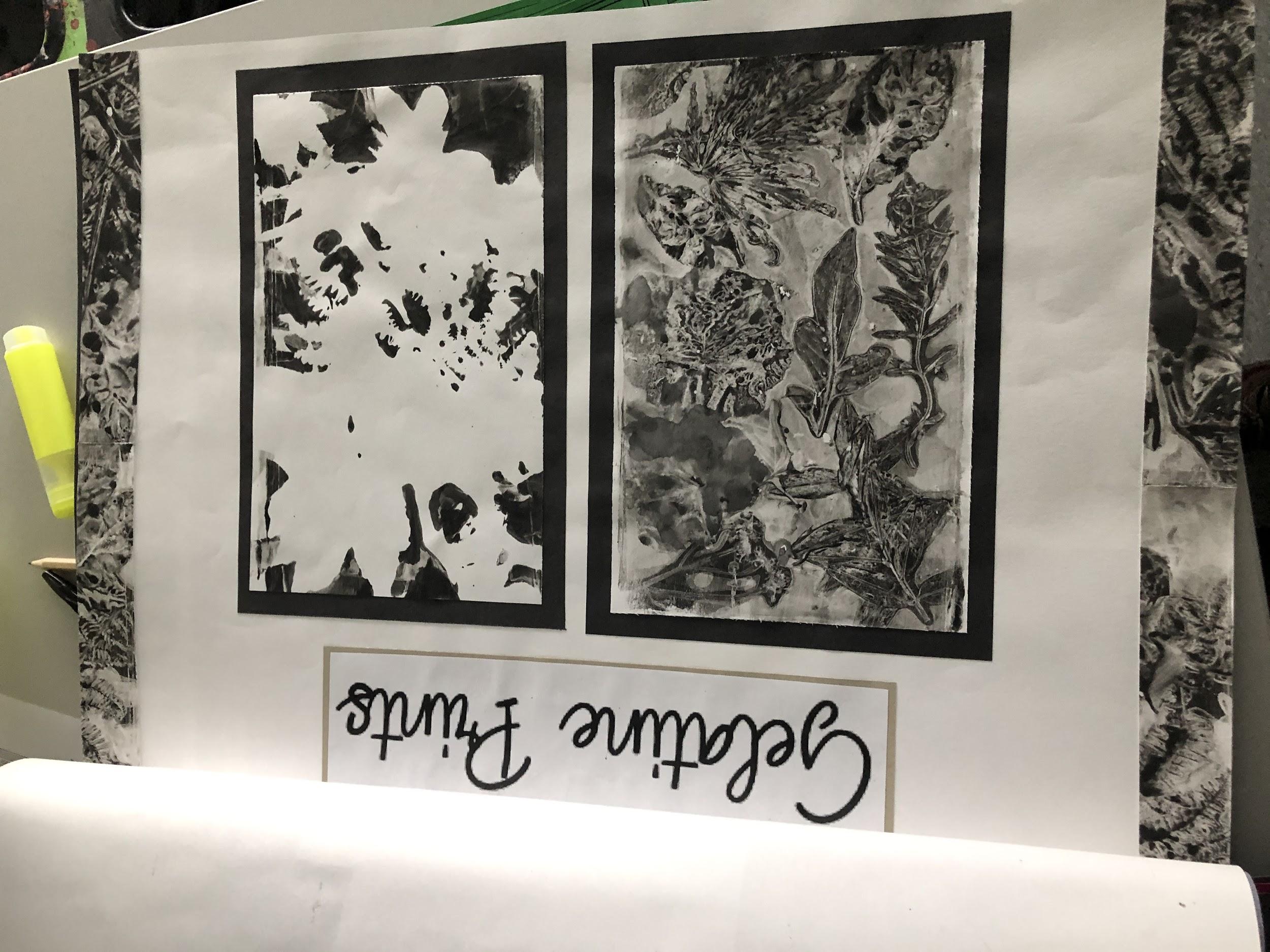 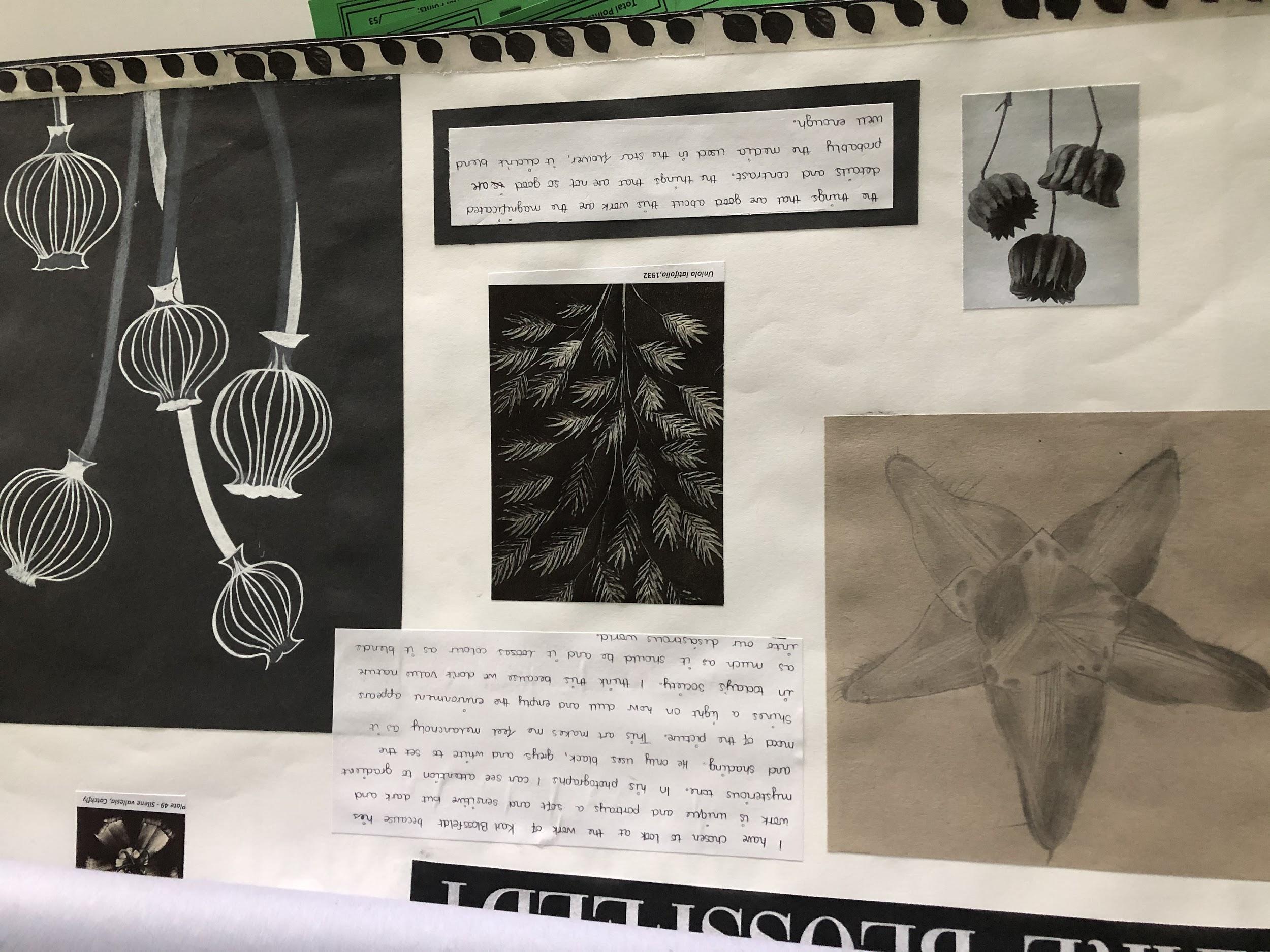 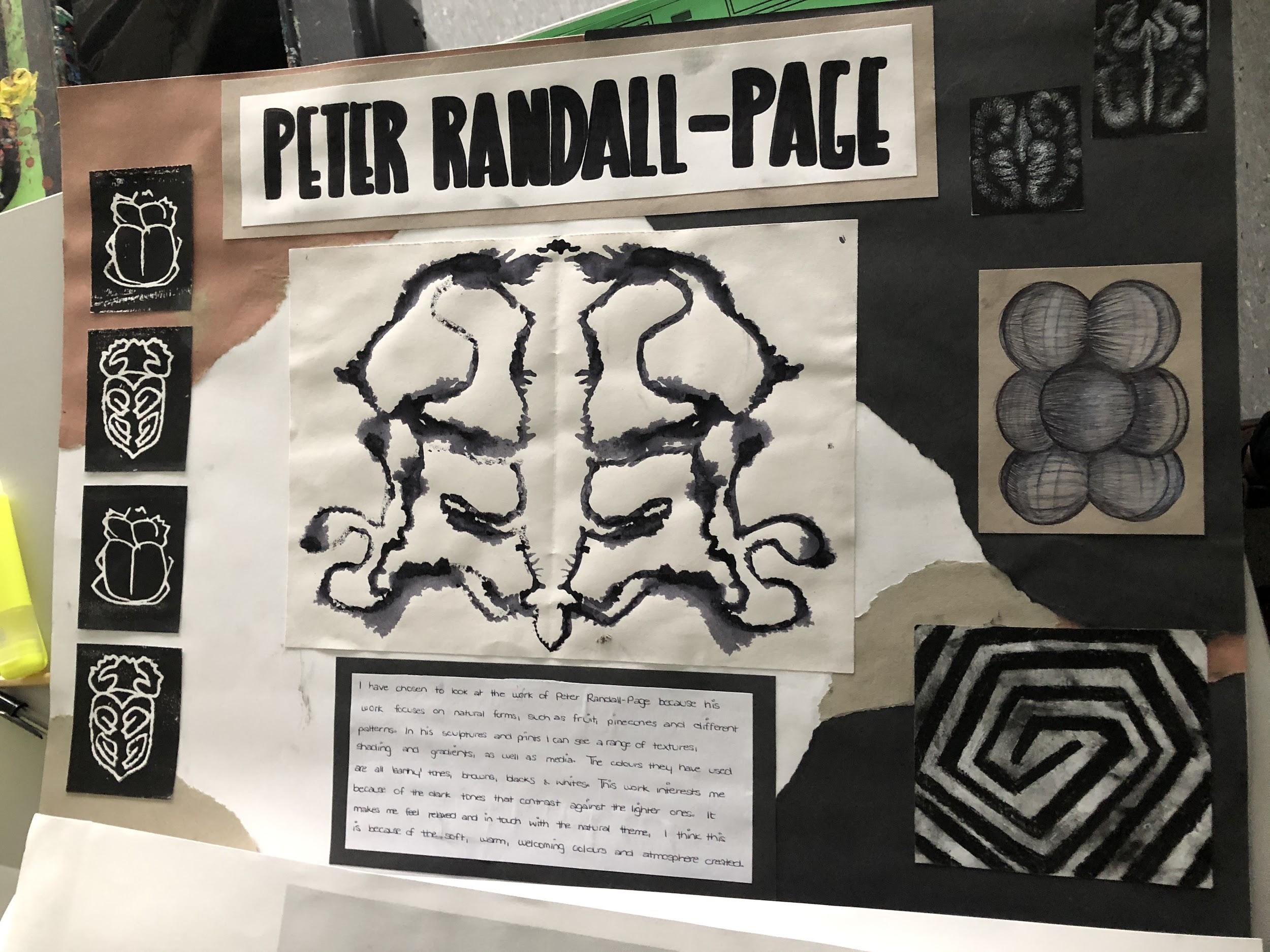 Currently working at a 5+